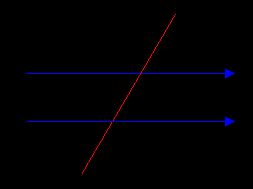 Transversals
transversal is a line that passes through two lines in the same plane at two distinct points. Transversals play a role in establishing whether two other lines in the Euclidean plane are parallel.
Real life uses of transversals
Transversal are used in constructions, for example, a windows or street and anything that need to be build even in nature.
Corresponding angles
Corresponding angles are formed when a transversal passes through two lines. The angles that are in the same position in terms of the transversal
Real life uses of corresponding angles
Corresponding angels are used in life is  construction and building a house and interior designing.
Consecutive interior angles
When two lines are crossed by another line (called the Transversal): The pairs of angles on one side of the transversal but inside the two lines are called Consecutive Interior Angles.
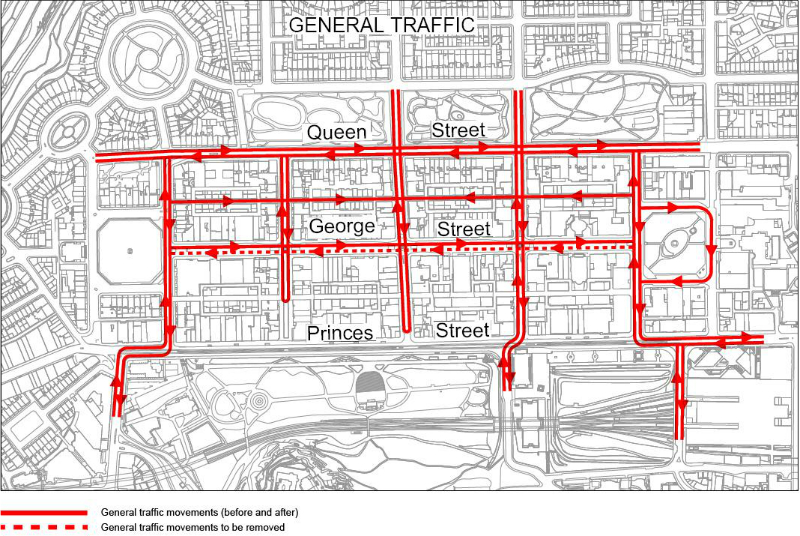 Real life uses in consecutive interior angles
Consecutive interior angles used in life is building streets and anything involved with construction.